การประชุมรับฟังการขับเคลื่อนแผนยุทธศาสตร์ชาติ ๒๐ ปี (ด้านสาธารณสุข) 
ของเขตสุขภาพที่ 6 จังหวัดปราจีนบุรี  วันที่ ๒๗  ตุลาคม ๒๕๕๙
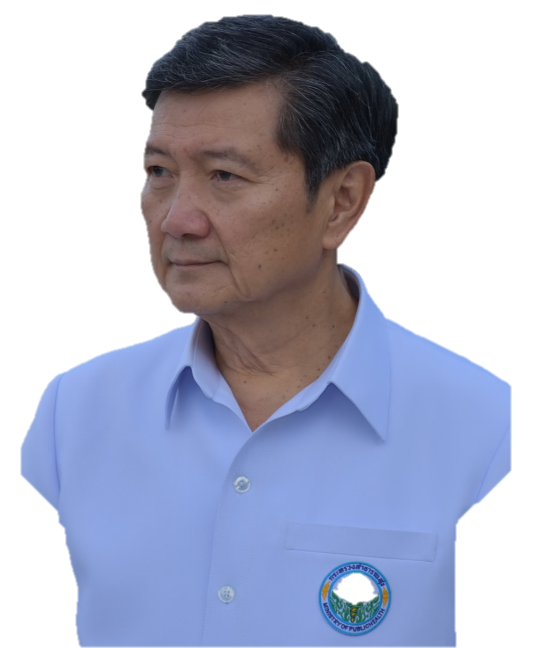 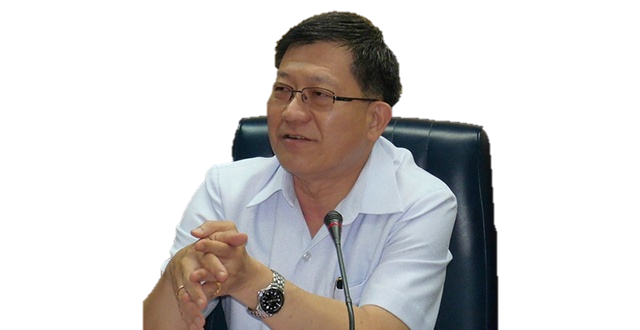 นายแพทย์โสภณ เมฆธน
ปลัดกระทรวงสาธารณสุข
ศ.เกียรติคุณ นายแพทย์ปิยะสกล สกลสัตยาทร
รัฐมนตรีว่าการกระทรวงสาธารณสุข
วัตถุประสงค์
1. ให้บุคลากรทุกระดับรับทราบแนวทางการนำแผนยุทธศาสตร์ชาติ(ด้านสาธารณสุข)ระยะ 20 ปี ไปสู่การปฏิบัติ ปี 2560 ของเขตสุขภาพ 
2. ให้บุคลากรระดับเขต จังหวัด อำเภอ และตำบล ได้ตั้งเข็มมุ่ง และมีค่านิยมร่วม ในการปฏิบัติงานบรรลุเป้าหมาย
กรอบการนำเสนอ
การขับเคลื่อนยุทธศาสตร์ชาติระยะ ๒๐ ปี (ด้านสาธารณสุข) สู่การปฏิบัติระดับเขต (เน้น ๑๔ ประเด็น ๒๗ ตัวชี้วัด)  
โดย ผู้ตรวจราชการกระทรวงสาธารณสุข
การขับเคลื่อนยุทธศาสตร์ชาติระยะ ๒๐ ปี (ด้านสาธารณสุข) สู่การปฏิบัติระดับจังหวัด (เน้น ๑๔ ประเด็น ๒๗ ตัวชี้วัด) 
โดย นายแพทย์สาธารณสุขจังหวัด (ทุกจังหวัด)
ระยะเวลานำเสนอ ท่านละ ๑๐ – ๑๕ นาที
ผู้เข้าร่วมประชุมฯ
ผู้บริหารจากส่วนราชการระดับเขต จังหวัด อำเภอ ในเขตสุขภาพที่ 6
ผู้แทนจากหน่วยงานในระดับเขต จังหวัด อำเภอ ตำบล ในเขตสุขภาพที่ 6
ผู้แทนจากหน่วยงานของกรมฯ ในส่วนภูมิภาค 
คณะผู้ติดตามผู้บริหารระดับสูง ประกอบด้วย ผู้แทนจาก สนย. สบส. กลุ่มประกันฯ สธฉ.
การแต่งกายของผู้เข้าร่วมประชุม
ชุดสีฟ้า กระทรวงสาธารณสุข
สถานที่ประชุม
ในพื้นที่จังหวัดที่กำหนด (น่าจะเป็น รพ.เจ้าพระยาอภัยภูเบศร)